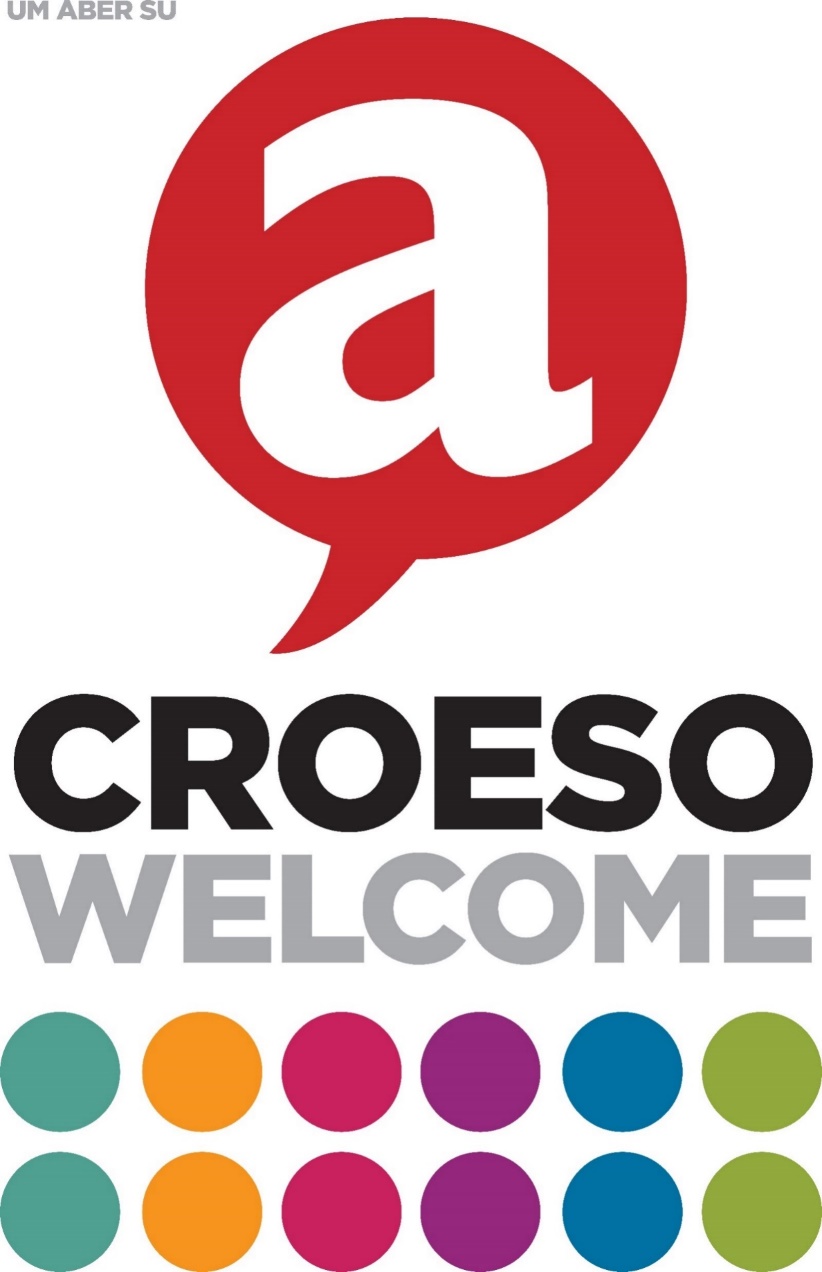 2019 – 2020
Committee Training:
Competition Funding & SU Events
Register your attendance here:
https://umabersu.wufoo.com/forms/registration/
National Competition Funding
We will fund ONE competition per year for Clubs (and Societies where relevant)

Entry cost (either 1 team, or 10 individuals)
Travel cost (minibus hire and fuel)
NO other expenses, e.g. Accommodation, food, etc.

You will need to organise your own transport/let us know you require it

Please notify the Opportunities Office prior to entering with breakdown of costs

We will usually accept your funding request (if budgeted for) 
    by next working day
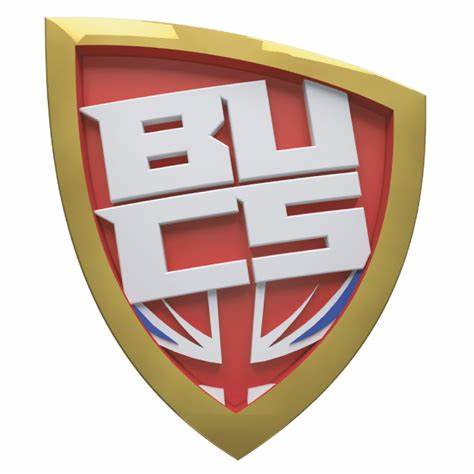 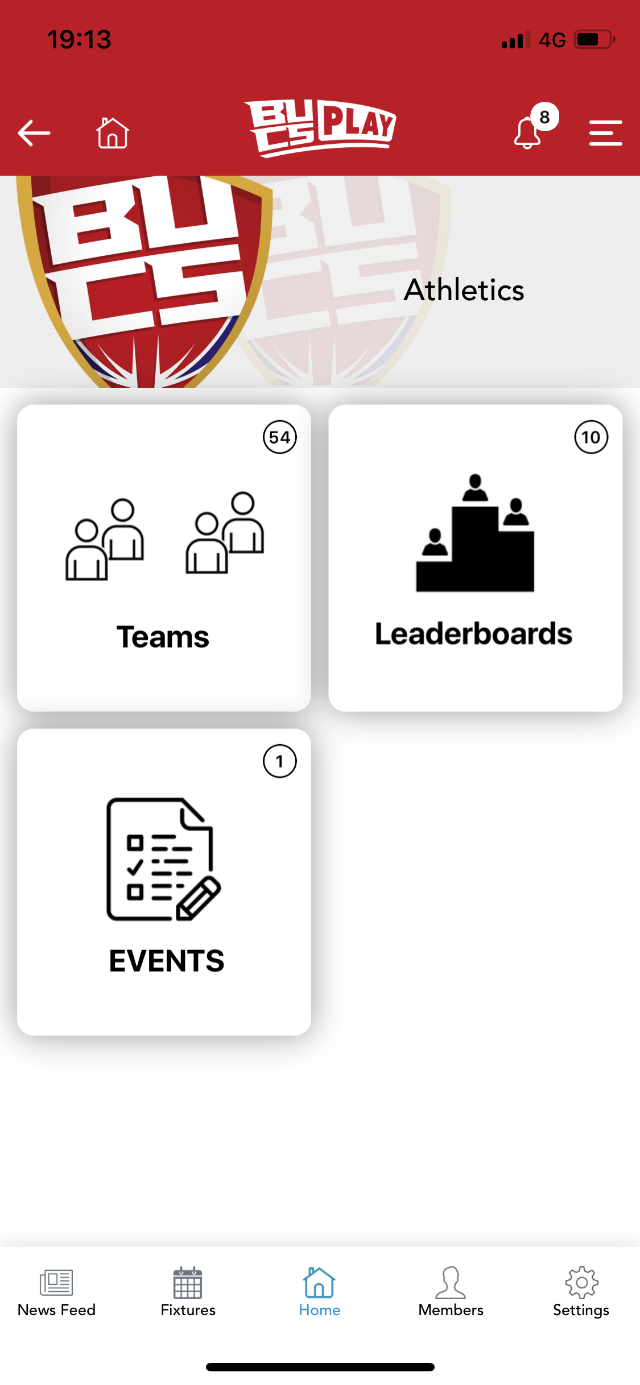 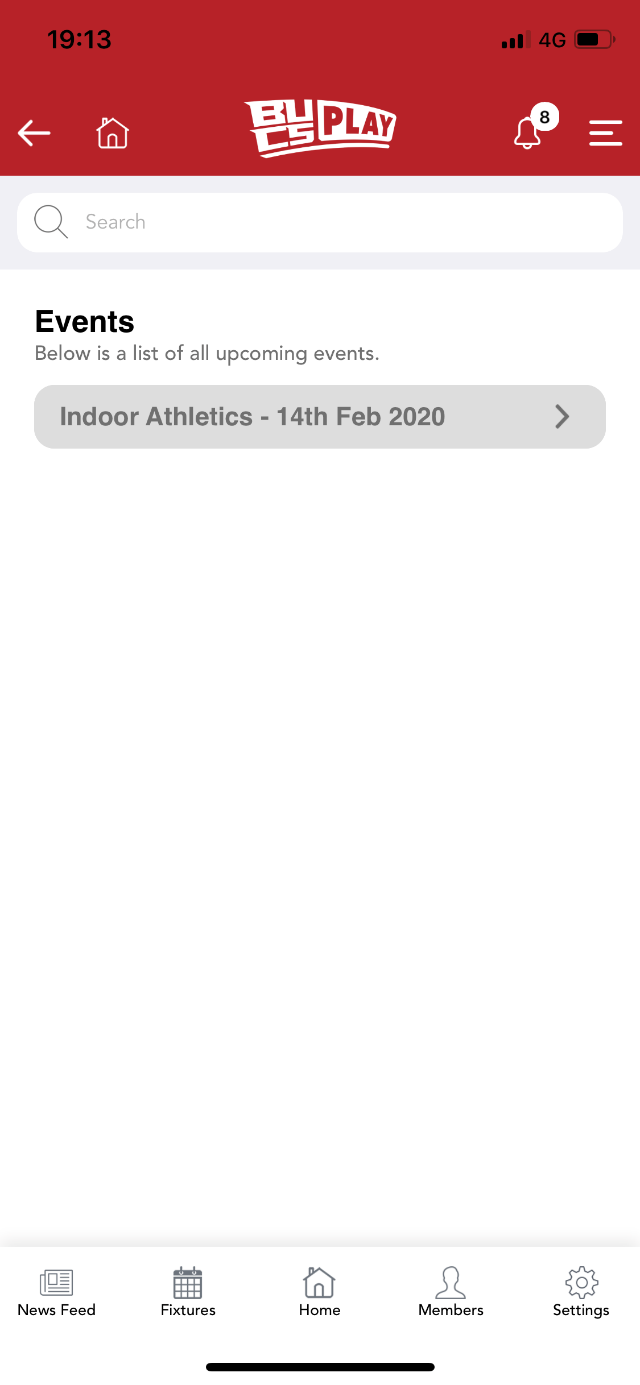 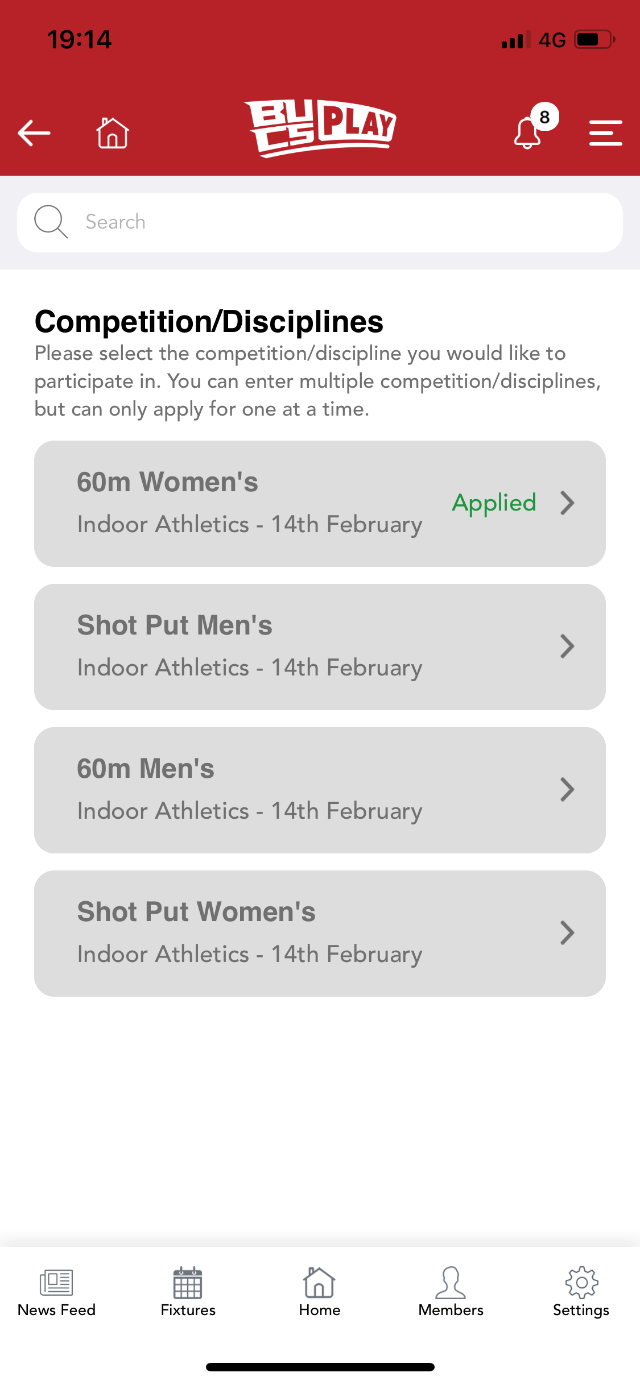 BUCS Competitions

Each competitor to register an account
Enter the sport they wish to enter
Click on the events tile 
Select their event from the list
Find their discipline
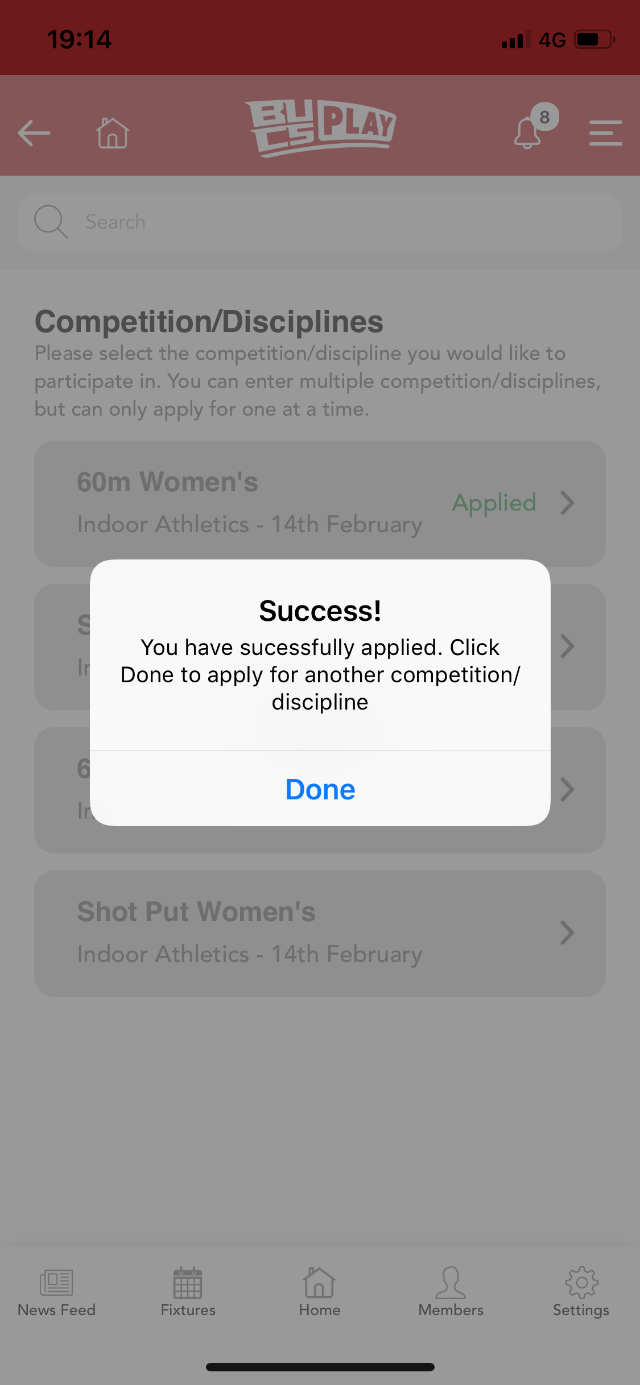 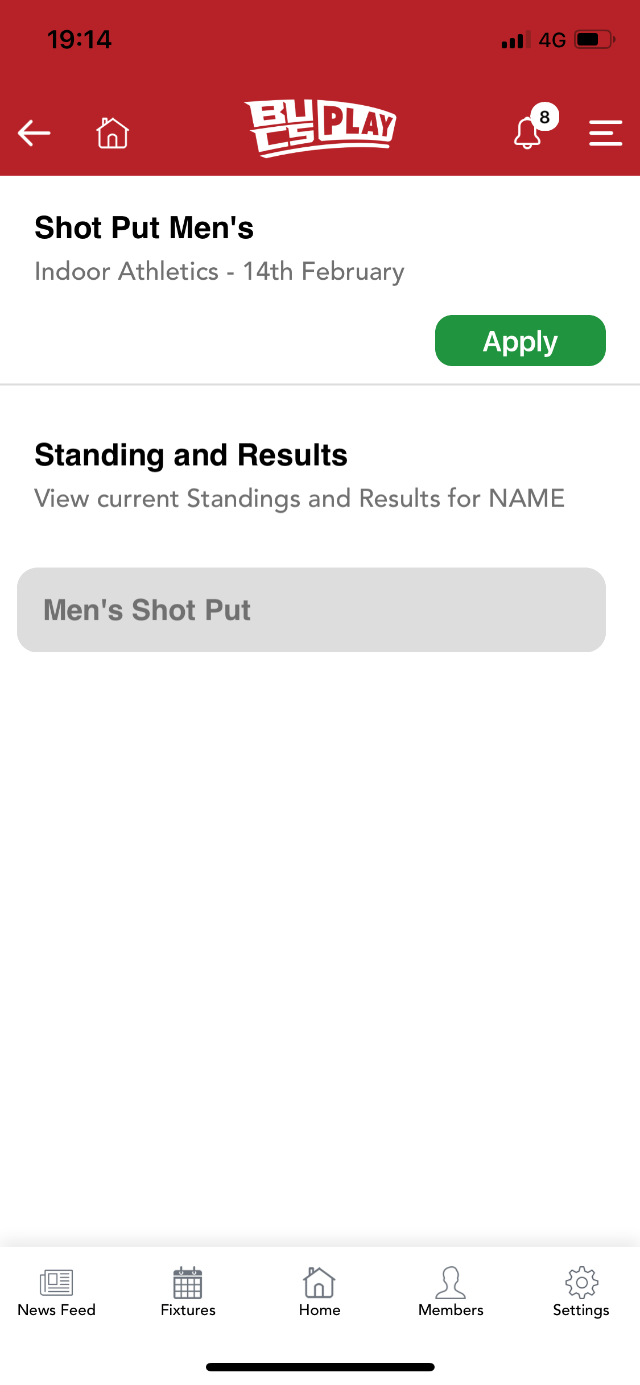 Click Apply & enter the discipline specific information
Captain to email Lucie to confirm all competitors have submitted entries; as well as ranking list/guaranteed or non-guaranteed
Lucie will accept entries and confirm with BUCS
The SU will arrange payment etc.
Non-BUCS Competitions
You will need to enter these yourselves on behalf of your Club or Society

You can request an invoice from the Event Organiser/NGB for the SU to pay directly, or pay yourselves and be later reimbursed
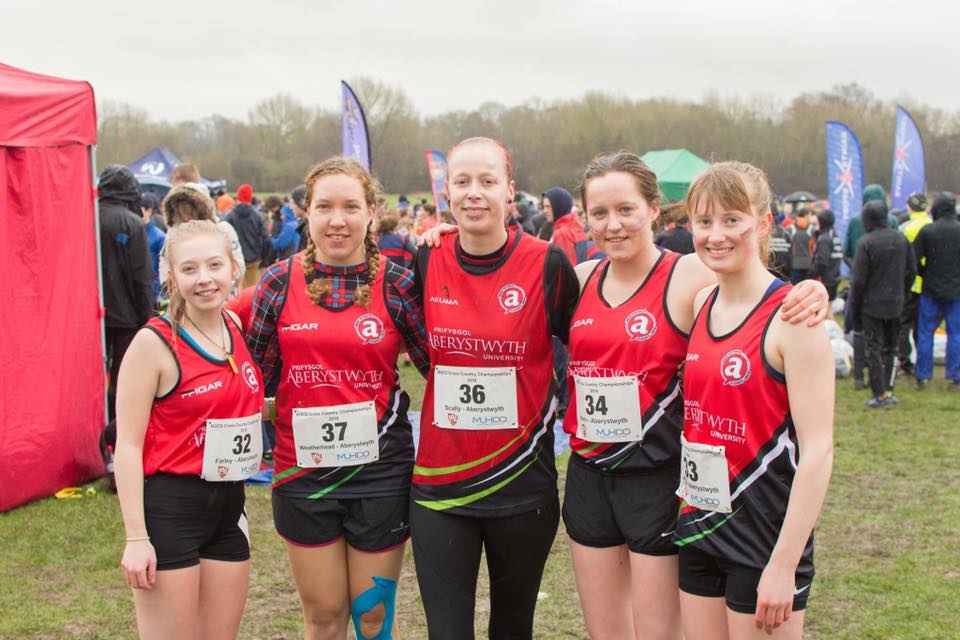 Feedback
Please let us know how you get on at these events

Send us reports, results, photos, etc. and we will publish as News Stories on our website and share on our social media channels

Email suopportunities@aber.ac.uk with your results
SU Events
Homecoming			02.11.2019

Aber Challenge *NEW* 	08 – 10.11.2019 	

Superteams			Women’s 14 – 16.02.2020 | Men’s 21 – 23.02.2020

Varsity			21.03.2020

SocietiesFest *NEW*		21.03.2020

AberSU Celebrates (Awards)	Societies 28.04.2020 | Sports 29.04.2020

Aber7s			02 – 03.05.2020
Homecoming
Saturday 2nd November 2019

Alumni event – those involved have been emailed with the timetable

Funded by Alumni Office (AberFund) 

SU will advertise; clubs / socs to lead their own activity and invite their own alumni

See up to date website information here
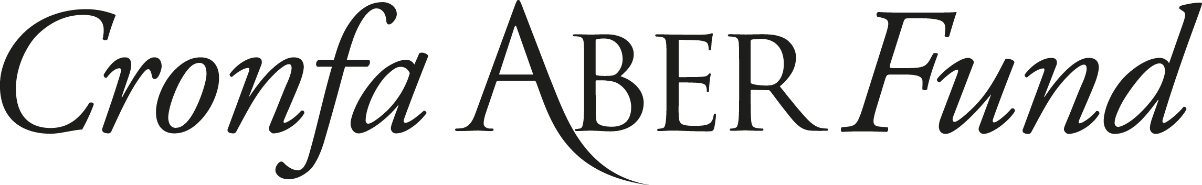 Aber Challenge
Fri 8th, Sat 9th & Sun 10th November

Teams of 5 (opportunity to enter as individuals and teams will be made up for them)

£50 per team / £10 per individual

Events include: Quiz, Tower Construction, Beer Pong, Boob Ball, Scategories, Scavenger Hunt, Beach Clean, E-Sports, Texas Poker

1 event can be dropped / 1 jokered

Entry opens 12pm 2nd October | Deadline 12pm 23rd October

Requirements: Current student at AU and holds Team Aber Insurance

See up to date website information here
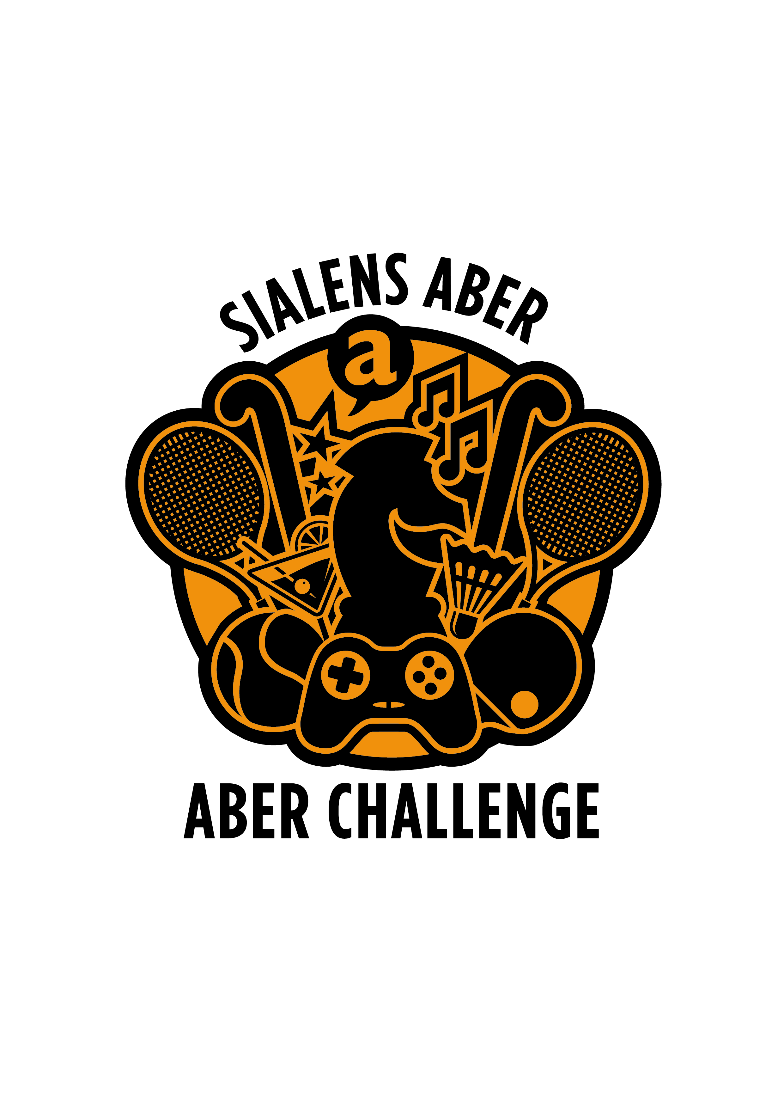 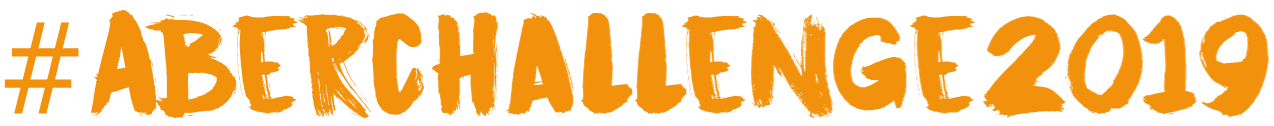 Superteams
Women’s 14 – 16th February | Men’s 21 – 23rd February 2020

Team Registration 9am on Friday 13th December 2019

£195 per team (£19.50 per person)

56 teams of 10 (28 women’s, 28 men’s)

Events include: Swimming, Waterpolo, Bleep Test, Tug of War, Basketball, Dodgeball, Football, Gym Test, Relay, Campus Mile, Mystery Event (1 event can be dropped / 1 jokered)

Requirements: Current student at AU and holds Team Aber Insurance

See up to date website information here
*Good practice for Team Entry*
Varsity
Saturday 21st March 2020 in Bangor

Clubs will need to express interest to compete by Friday 15th November 2019

Competitor & Spectator Packs will be available to pre order in January, and collect end Feb/early March

Competitor Packs £25
Spectator Packs £10

See up to date website information here
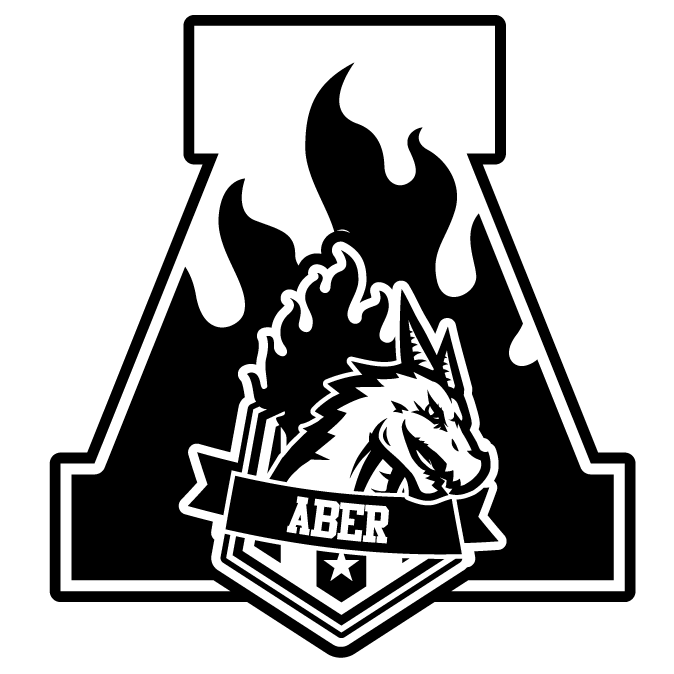 SocietiesFest
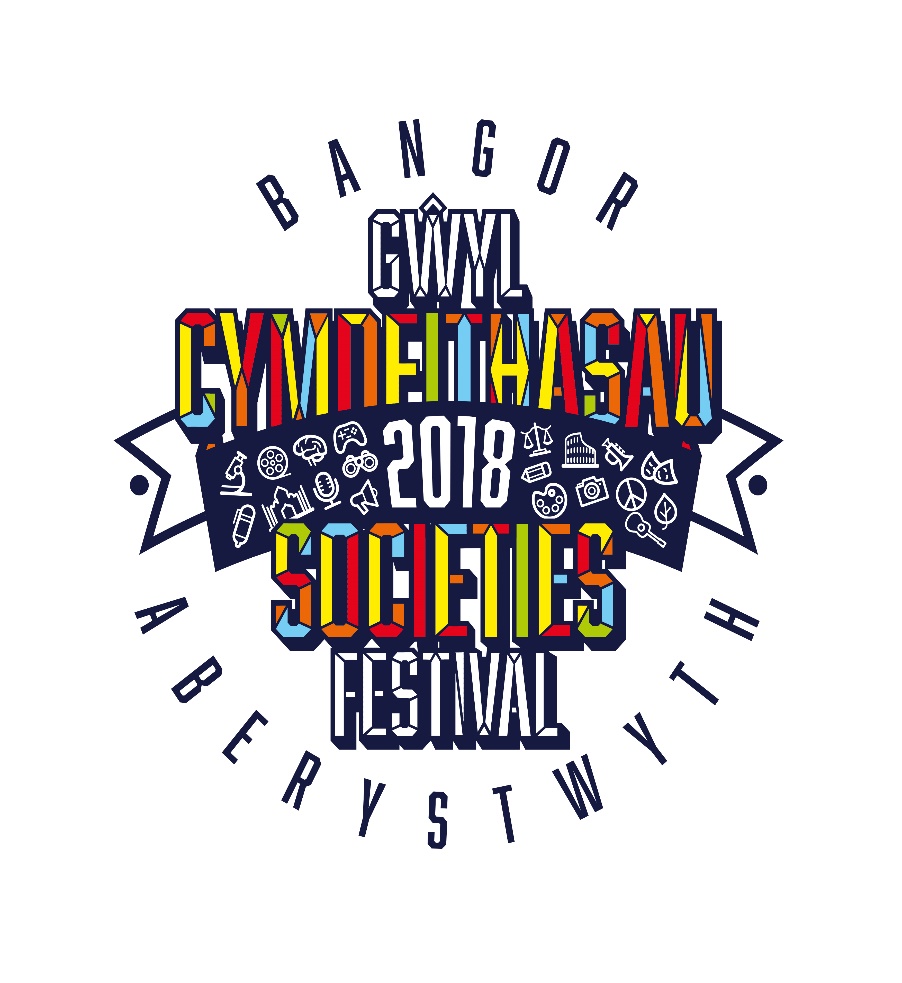 Saturday 21st March 2020 in Bangor

Networking style: an opportunity to meet and feedback with your counterparts in Bangor

Societies will need to express interest to participate by Friday 15th November 2019


Website page with more information will be created soon!
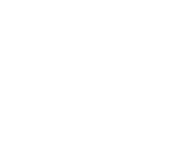 Celebrates (Awards)
Nominations open 1st January and ends 1st March 2020 | Shortlist announced end March/early April

Societies - Tuesday 28th April 2020

Tickets available to purchase online / SU reception from Monday 23rd March 2020
Venue: TBC | Expected Ticket Price: £20.00

Sports - Wednesday 29th April 2020

Tickets available to purchase from SU reception Monday 6th April 2020
Venue: Brynrodyn Park | Ticket price: £30.00
5 priority tickets per club for first 2 days of sale (remaining tickets go on general sale)

See up to date website information for Celebrates Week here
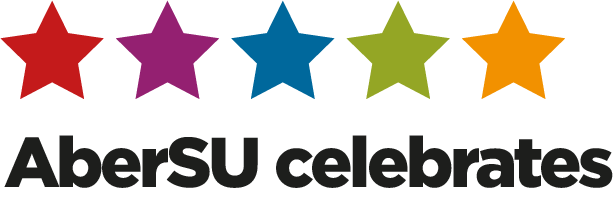 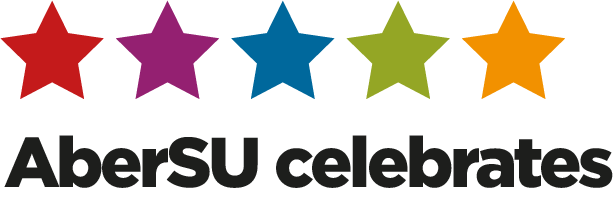 Aber7s
Saturday 2nd – Sunday 3rd May 2020 on Blaendolau Fields

Team entry opens 9am Friday 6th December 2019

Premier League / Intermediate / Beginners / Women’s

Cost is £290 per team, or early bird price of £260 if purchased before 9am Friday 31st January 2020

See up to date website information here
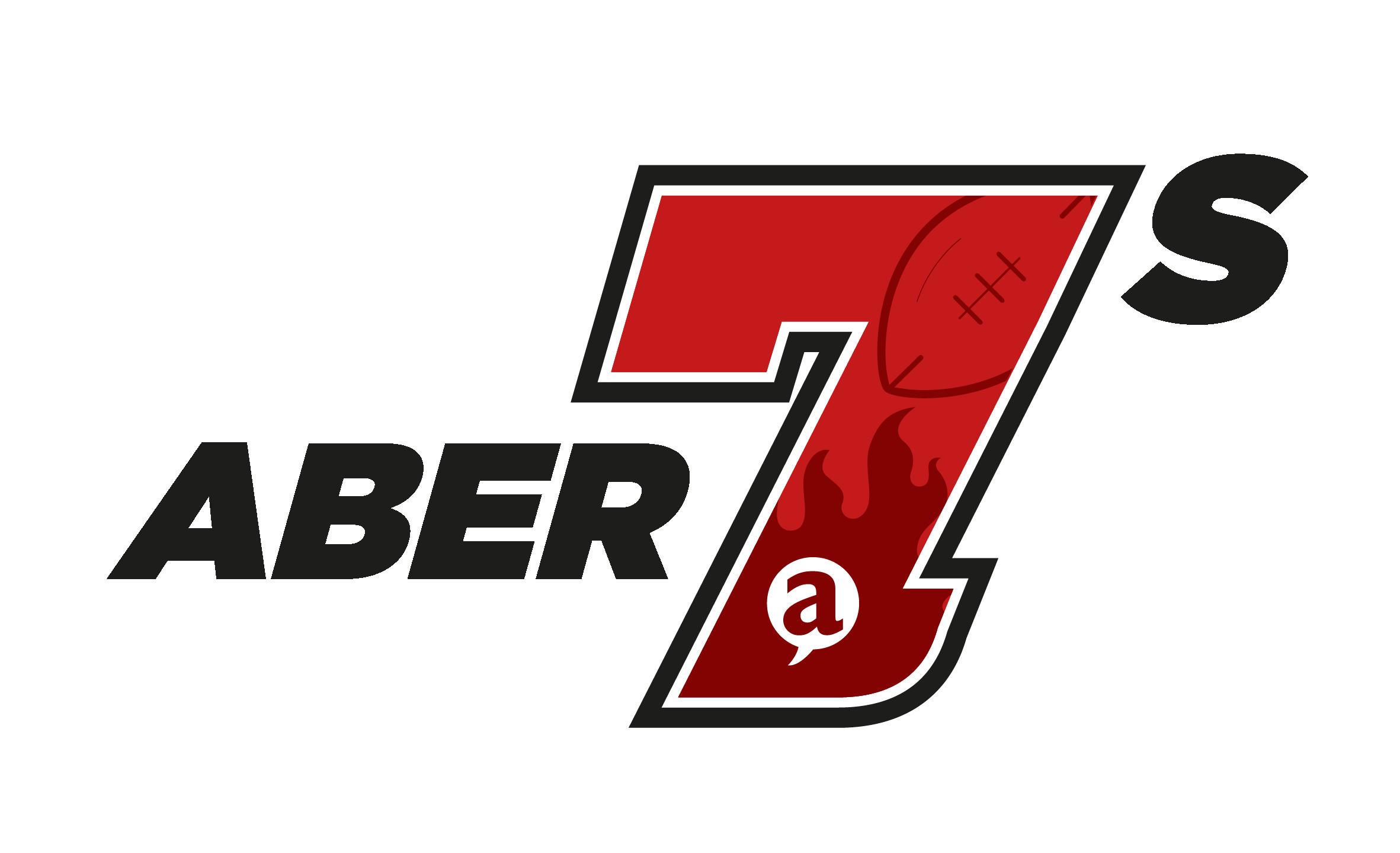 Questions?
Register your attendance here:
https://umabersu.wufoo.com/forms/registration/